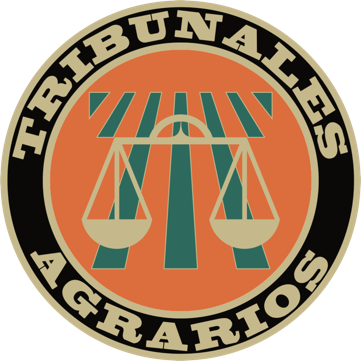 Itinerant Agrarian Justice for Rural Women
October 5, 2023
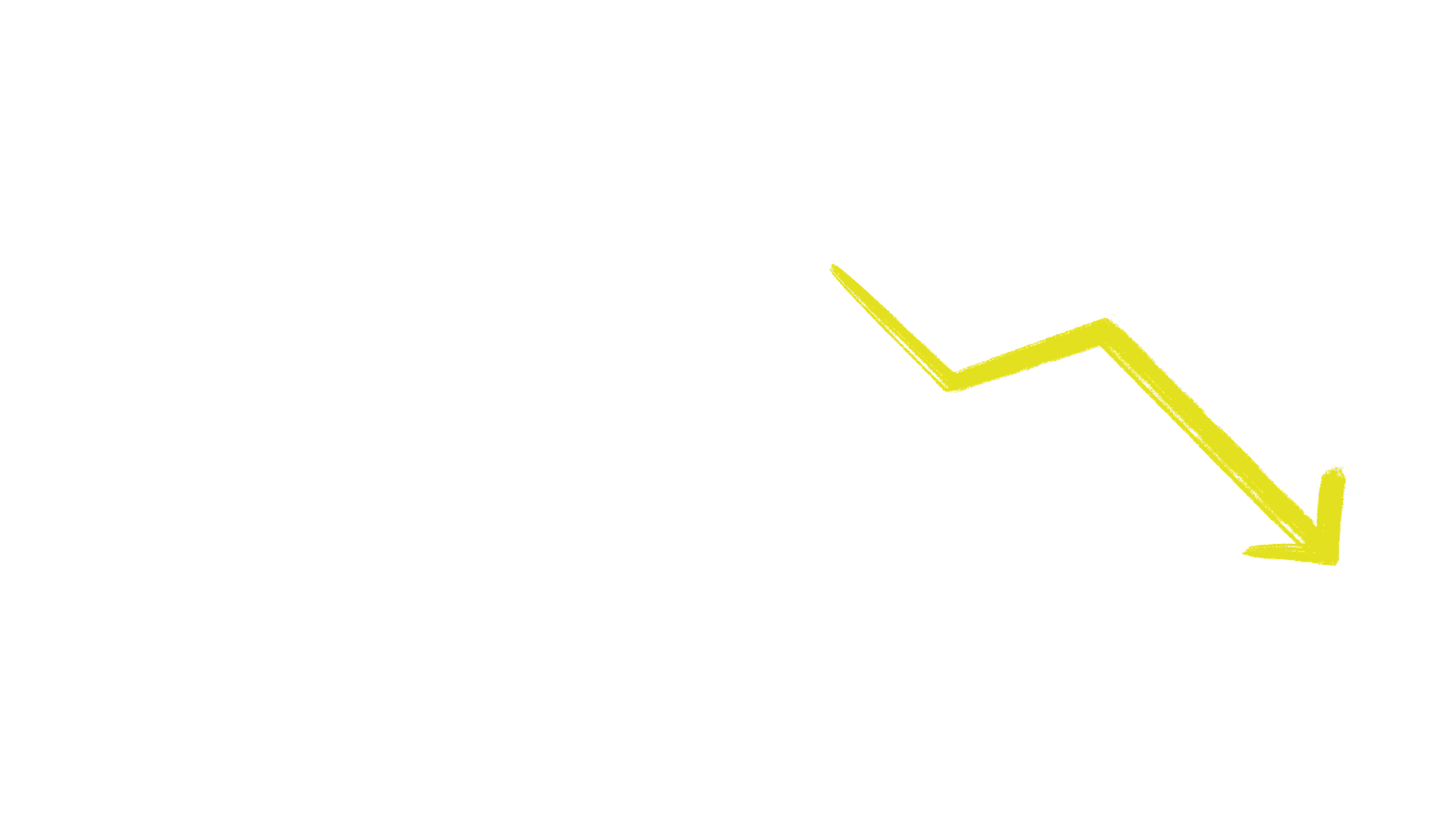 Rural Women and Land Ownership
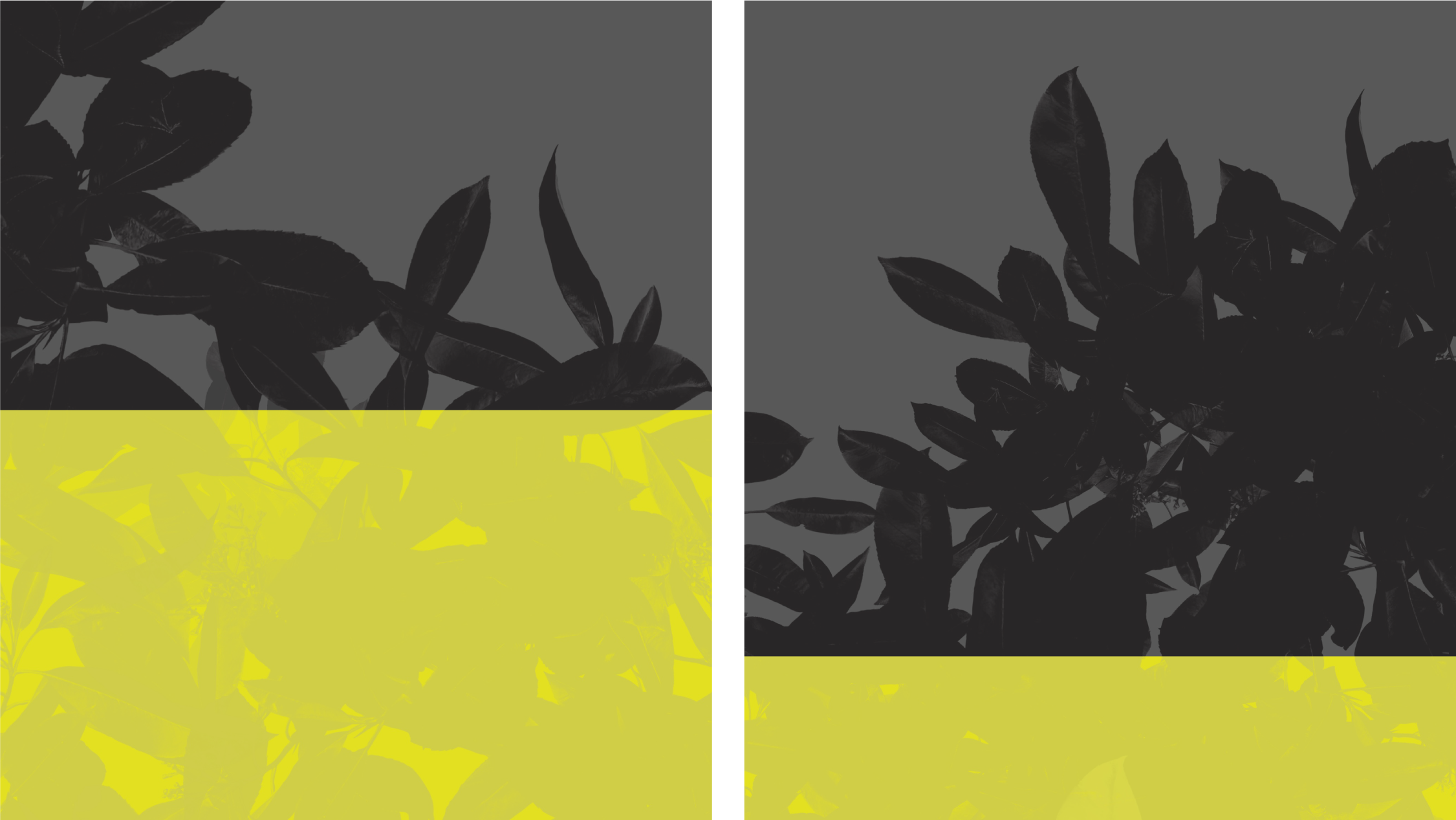 2
Women produce 
50% 
of the food for the world’s population
billion
women live in rural areas
They own less than 
20% 
or rural farms
= INEQUALITY
- Wealth concentration in men -
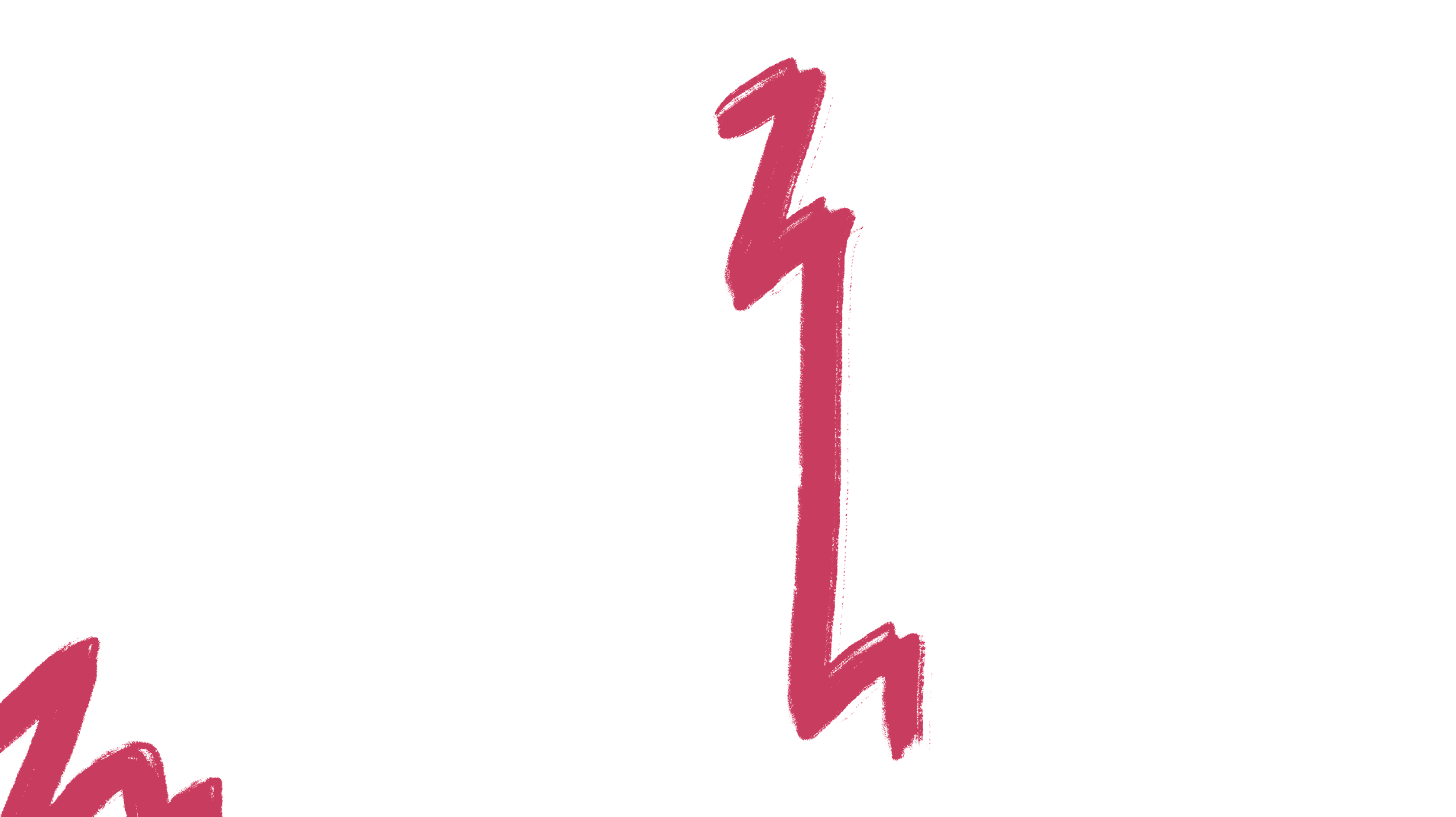 Barriers Women Face in Accessing Justice and Property
Geographic
Digital
Economic
Social 
Cultural
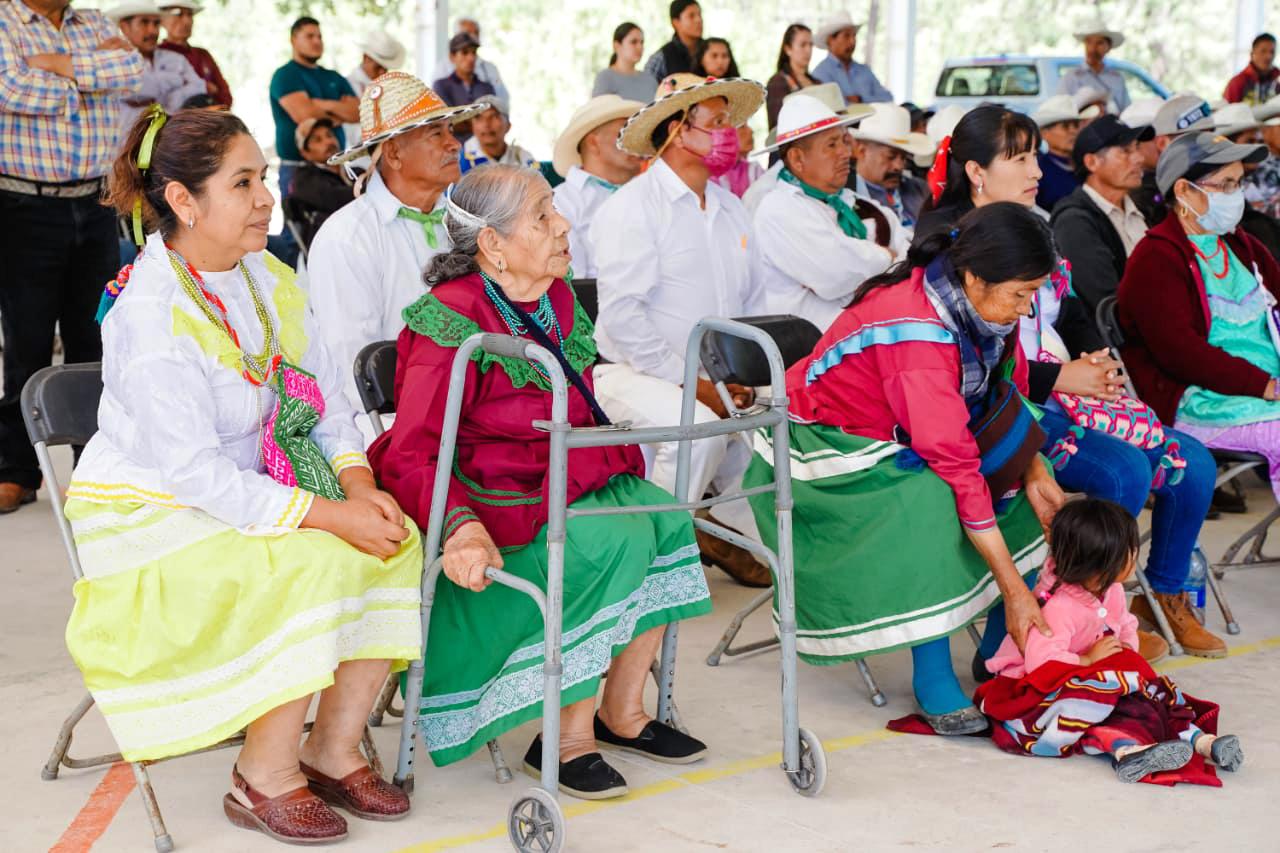 Vulnerability
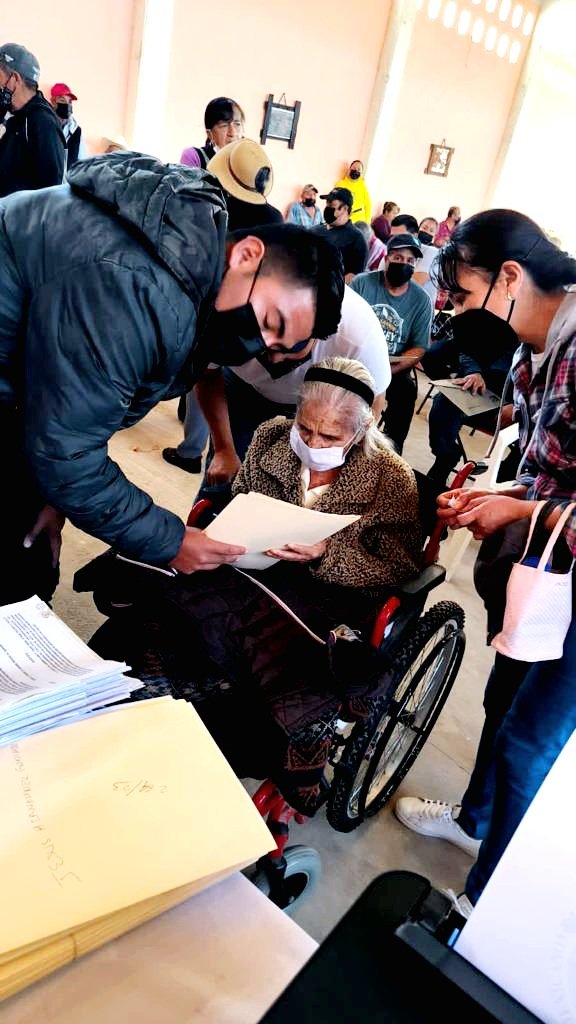 Itinerant Agrarian Justice 
for Rural Women
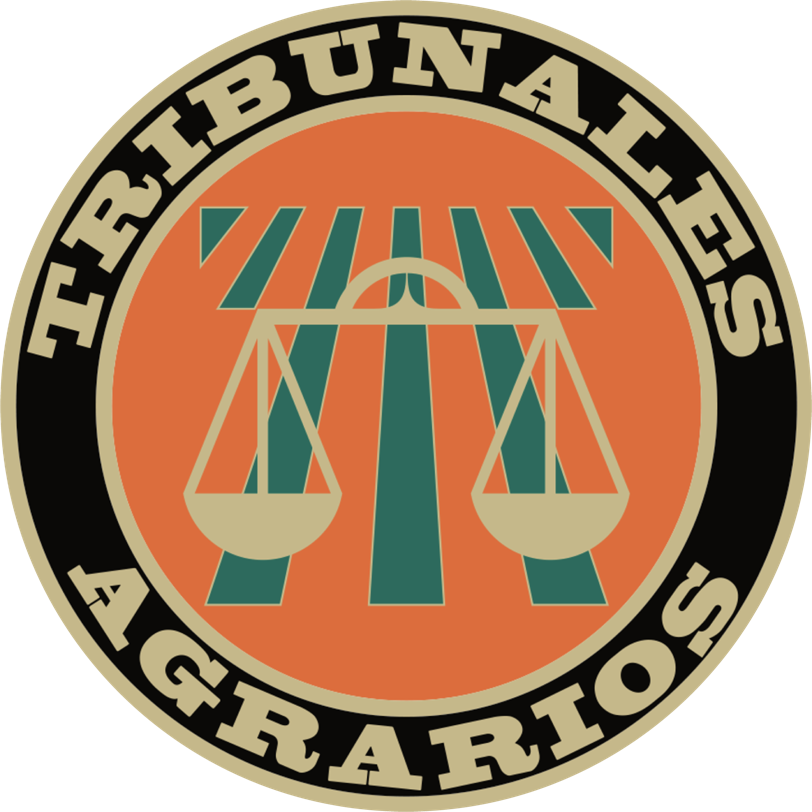 A paradigm shift
Agrarian Courts come to you; 
you no longer go to the Courts
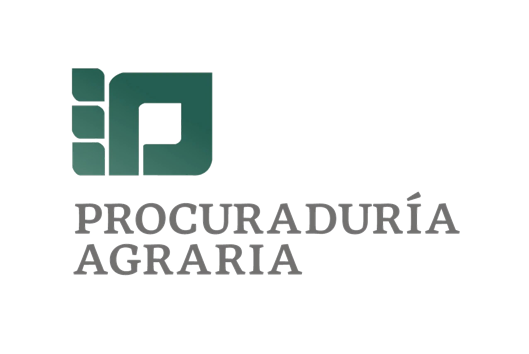 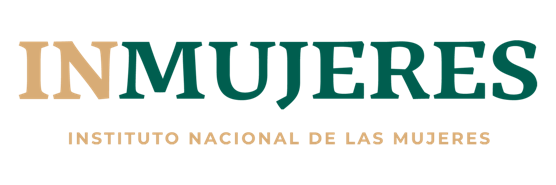 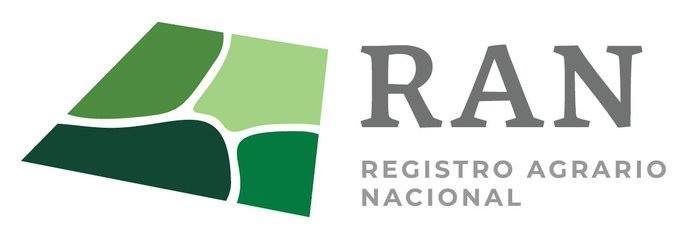 Ciudad de México, 19 de julio de 2022
Itinerant Agrarian Justice for Rural Women
Directed to women living in remote areas

The Court installs itself in a school, an ejido house, or a public office

The Magistrates conduct the hearing, offer and admit evidence

Women initiate lawsuits for inheritance or by prescription of possession due to the migration of their spouses

Administrative institutions compile documents of property, possession, and identity

The judgment orders the issuance of their land title for the lands they cultivate.
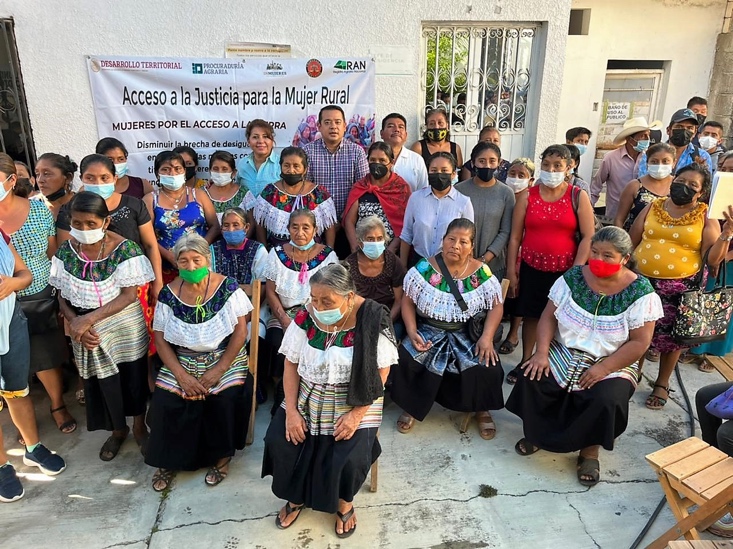 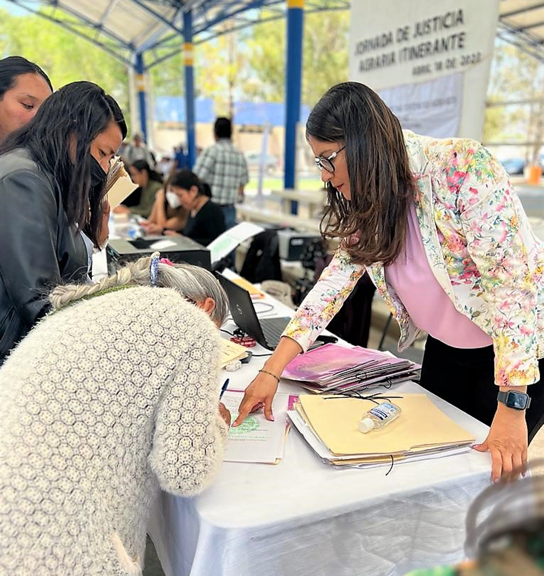 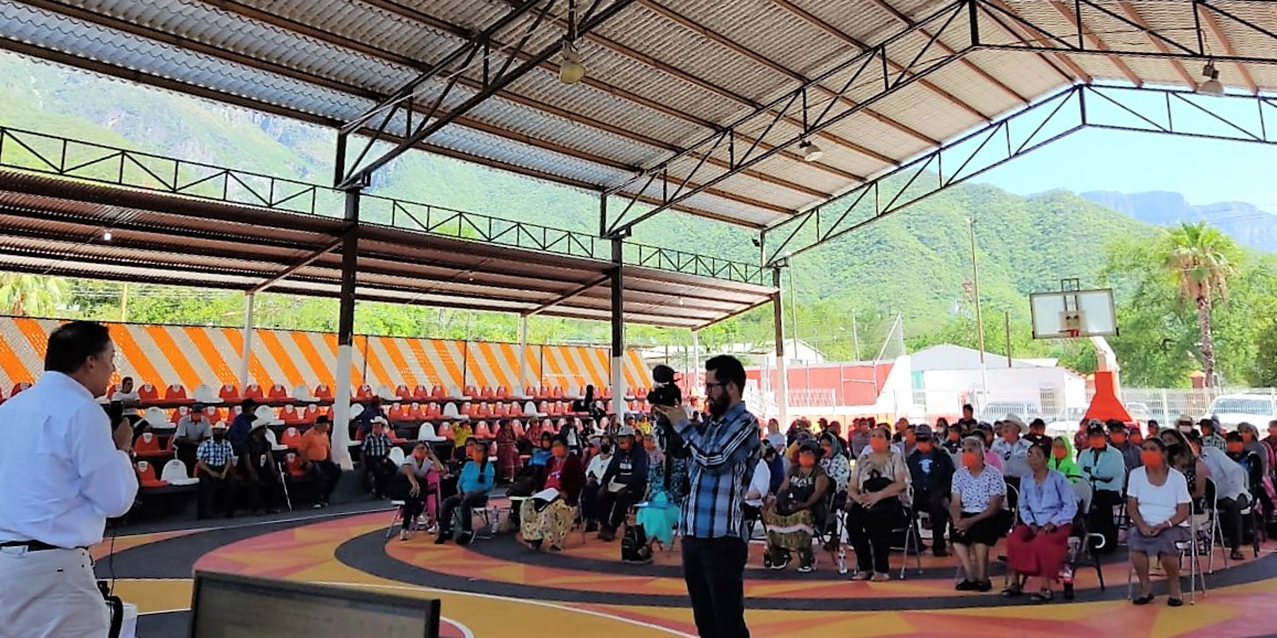 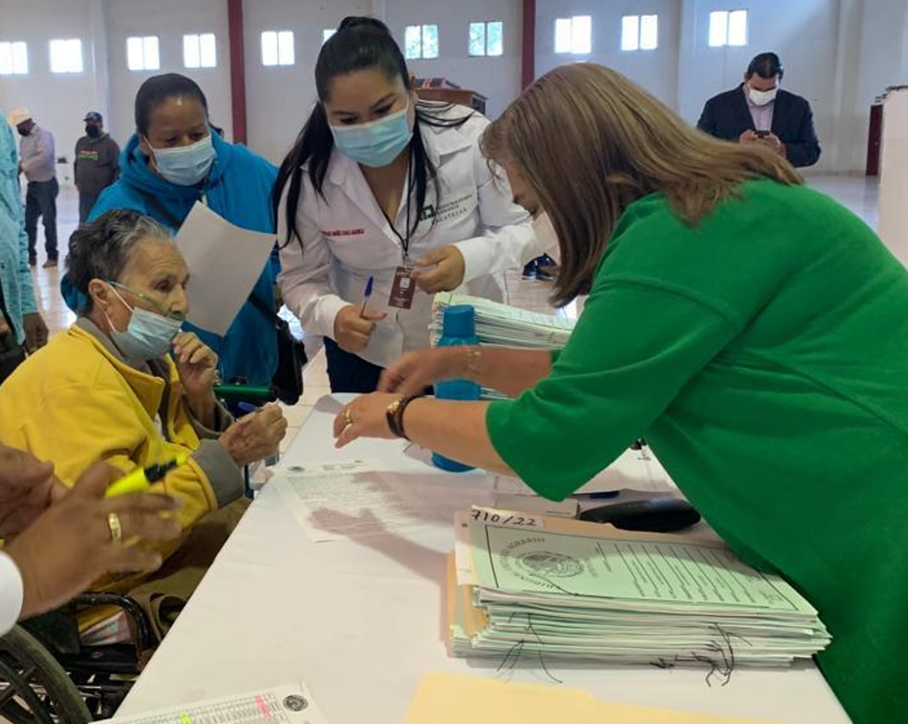 Power Dynamics
For women, land ownership EMPOWERS them.
It grants them autonomy to make their own decisions.
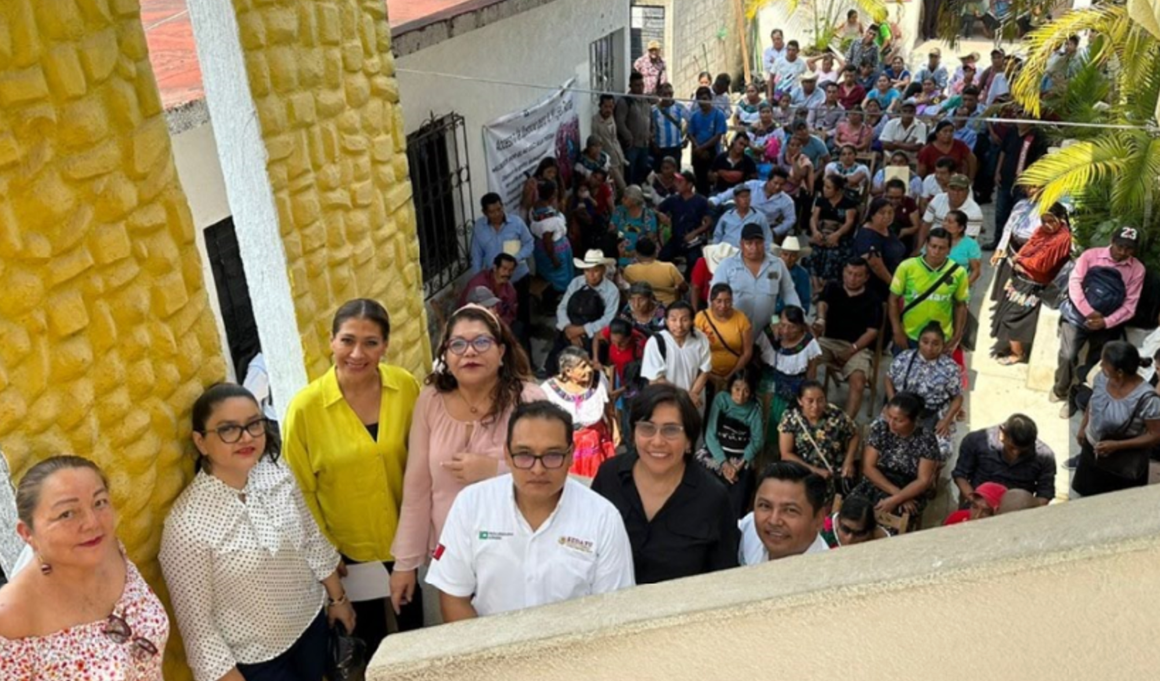 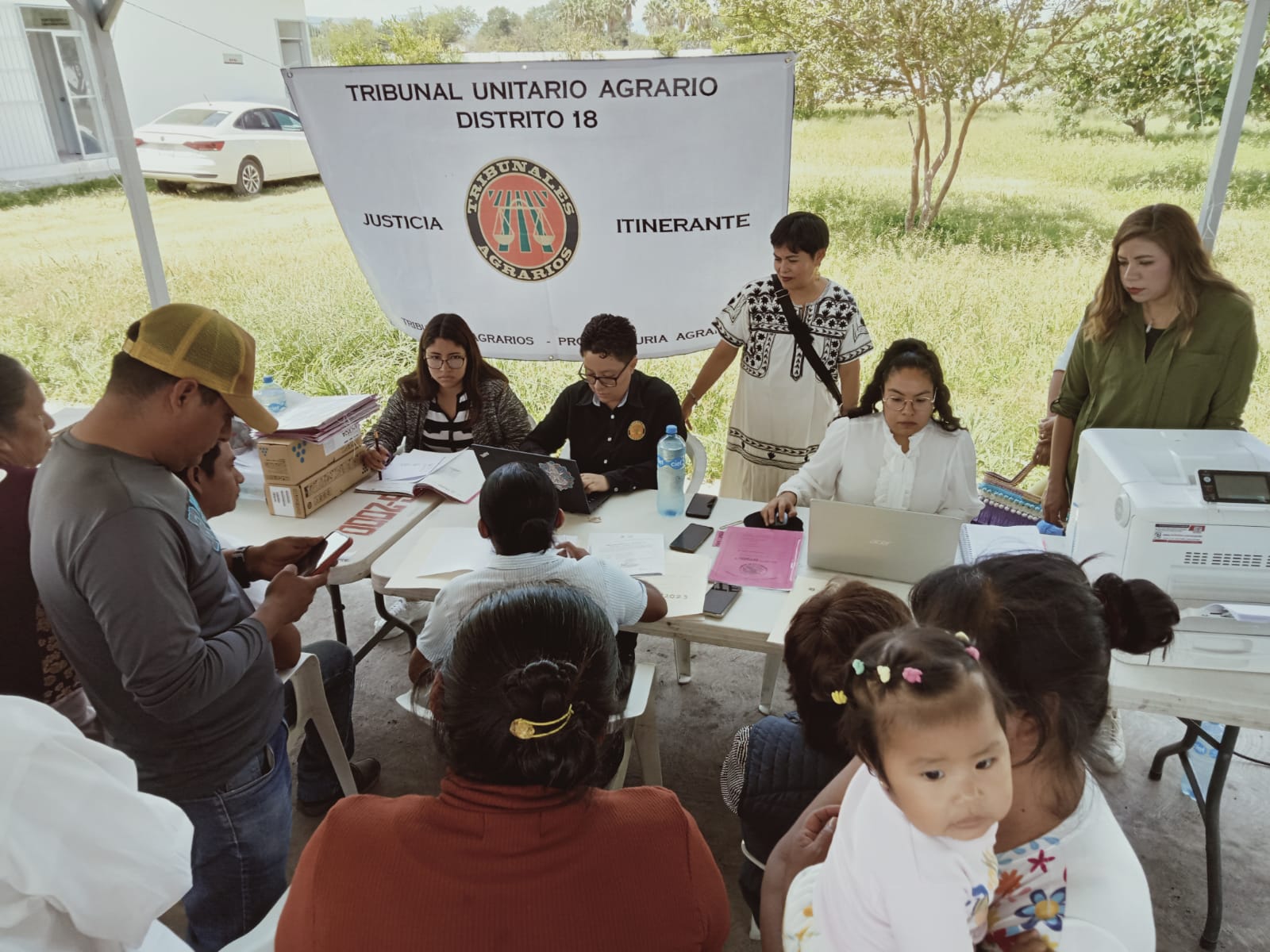 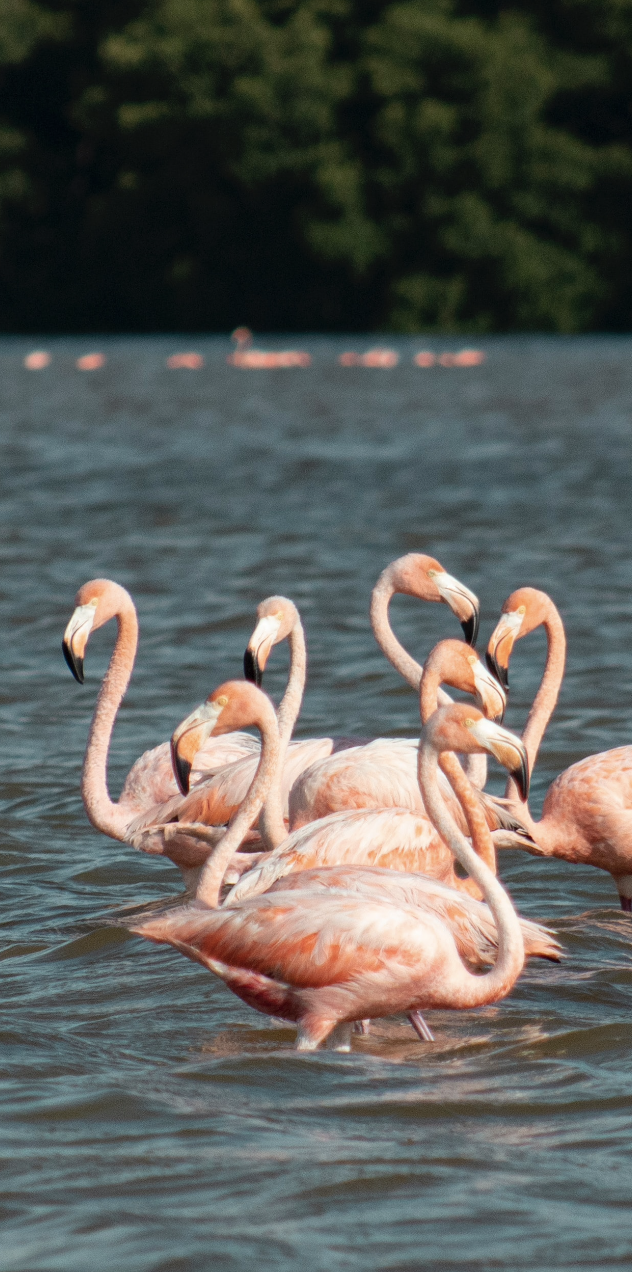 María de la Luz Alba 
Maya ethnicity
Ejido: Celestún, Yucatán, México 

With her land rights, she was elected as the representative of her ejido.

She promoted ecotourism.

She owns a restaurant where she sells food with recipes dating back 500 years.

Being a widow, losing sight in one eye, and using hearing aids are not obstacles for her.

Today, she is a successful entrepreneur.
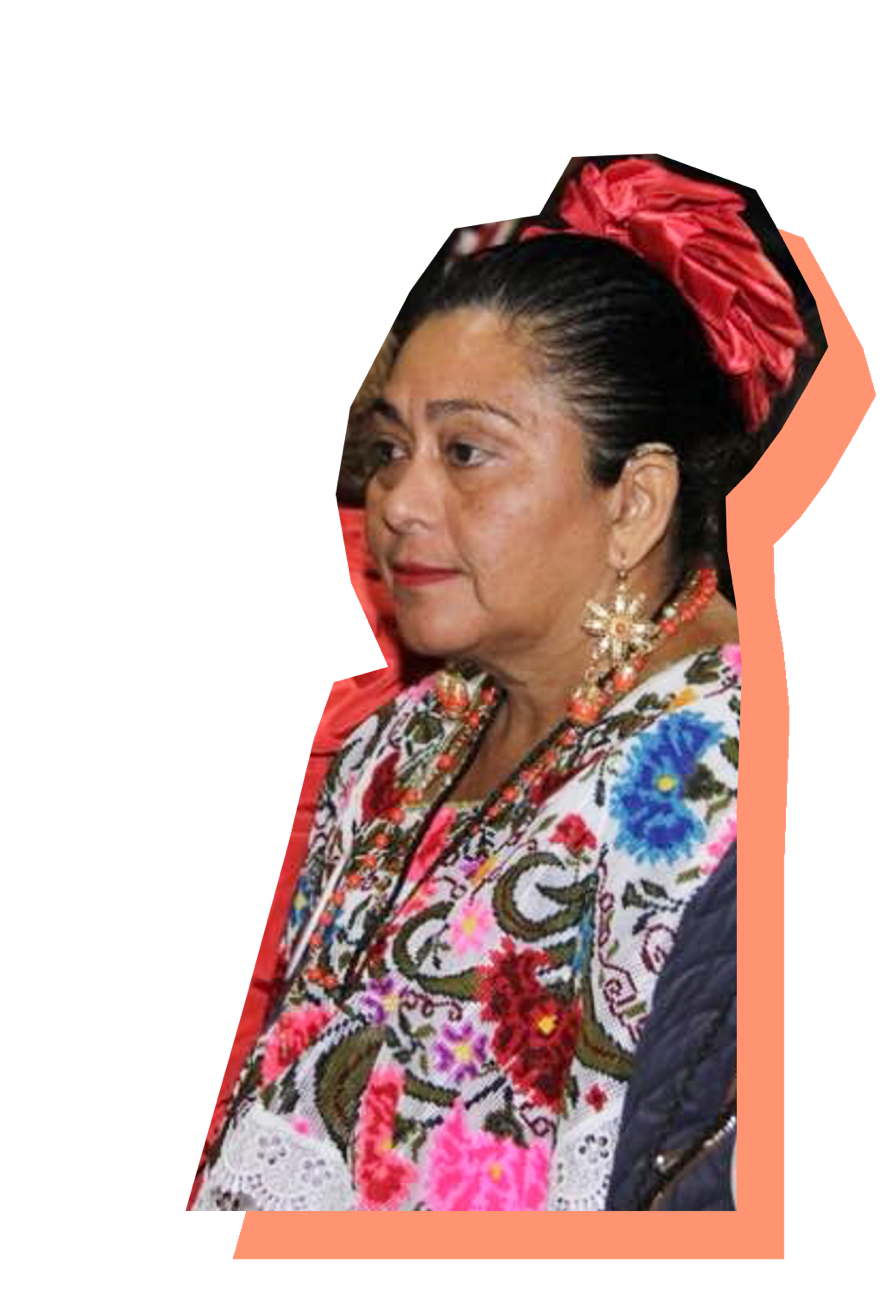 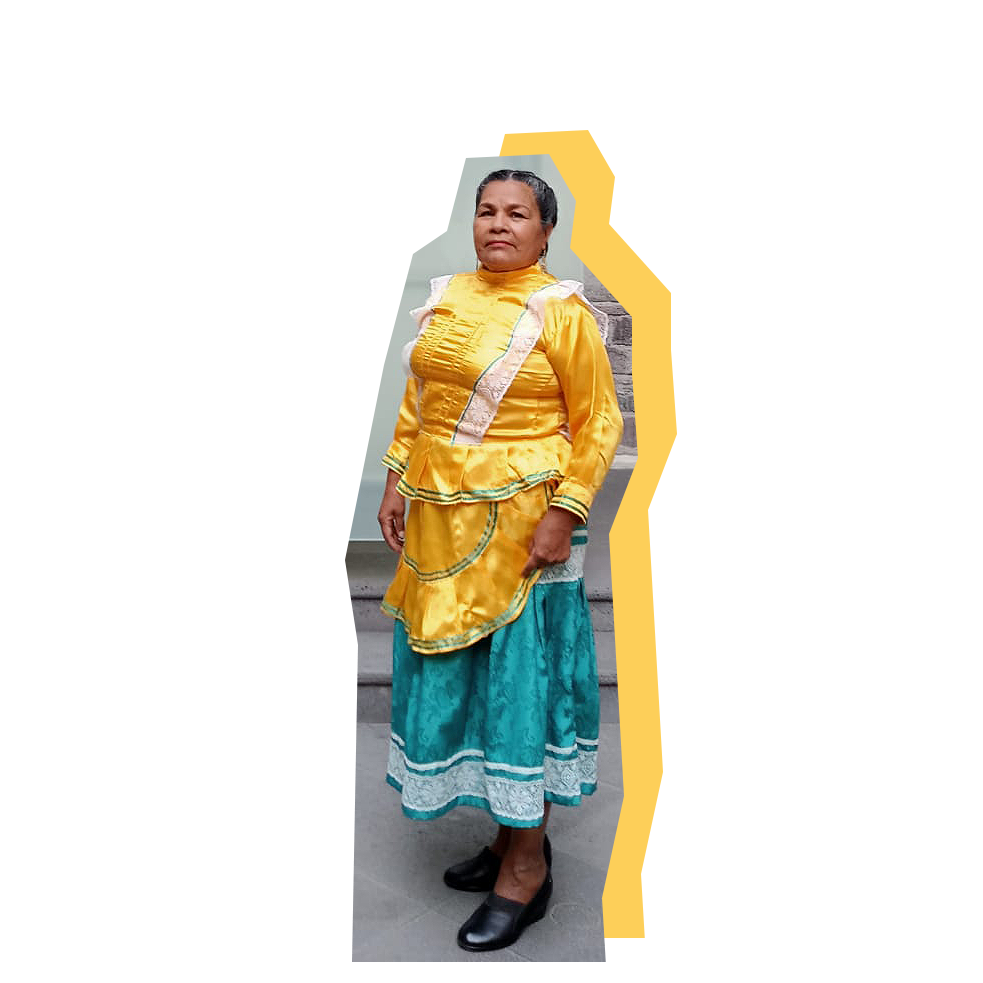 Virginia
Tepehuana ethnicity. Xoconostle, Durango, México 

Inherited the land from her father

She is the traditional governor of the Xoconostle community

With the income from her land's cultivation, her two children have become professionals

She advocates for the sustainable management of natural resources and the education of young people
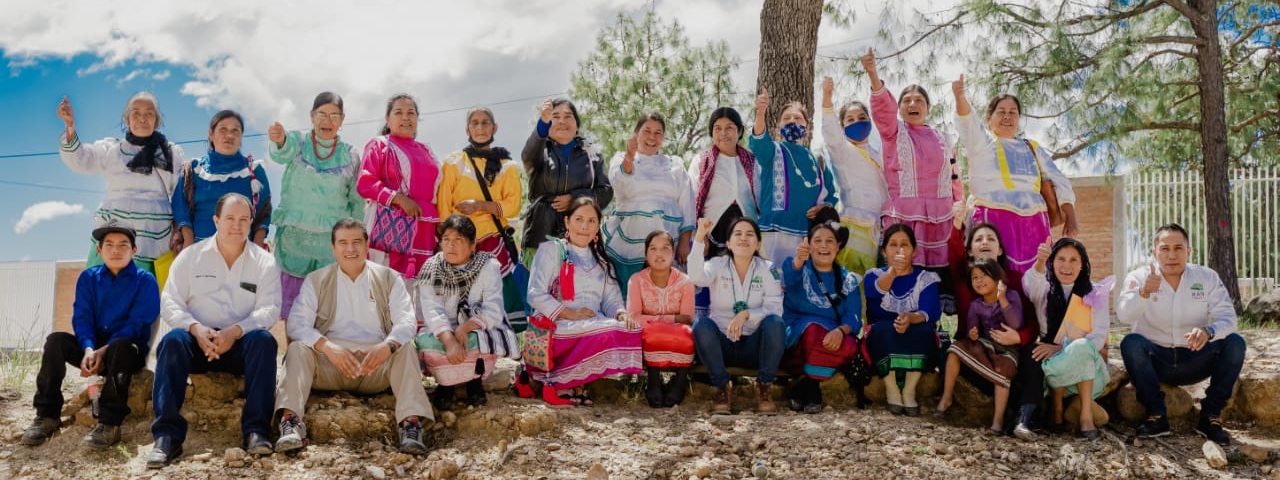 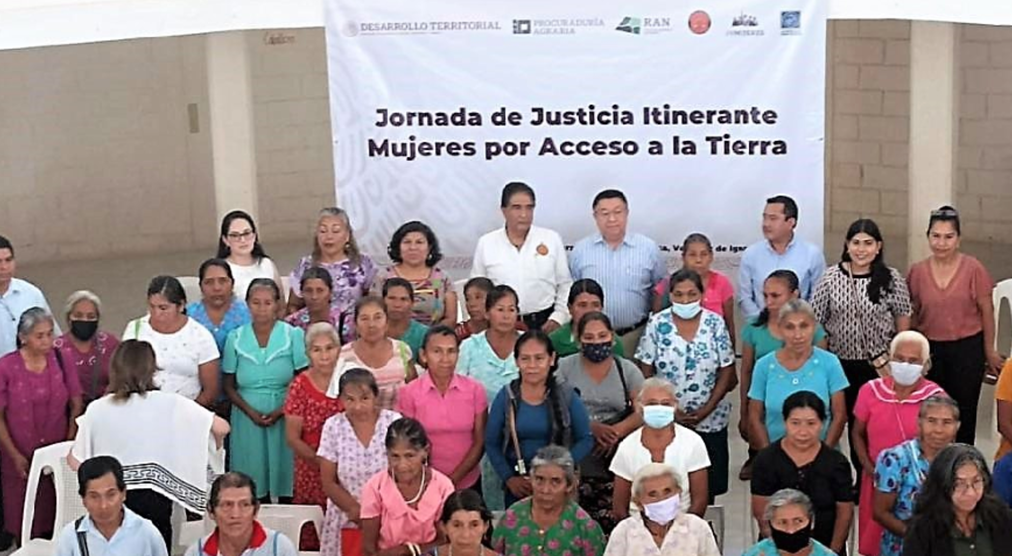 Results 2022
6,000 
women have been recognized as 
landowners with judgments pronounced 
by Agrarian Courts.

15% 
of agrarian cases, nearly 1/5, were conducted through Itinerant Agrarian 
Justice for Rural Women.
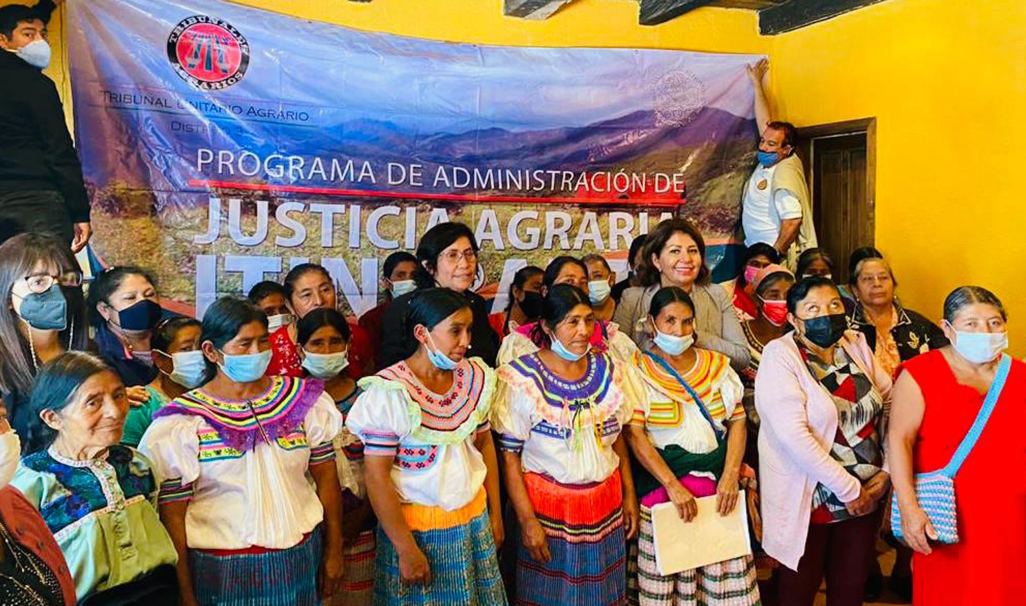 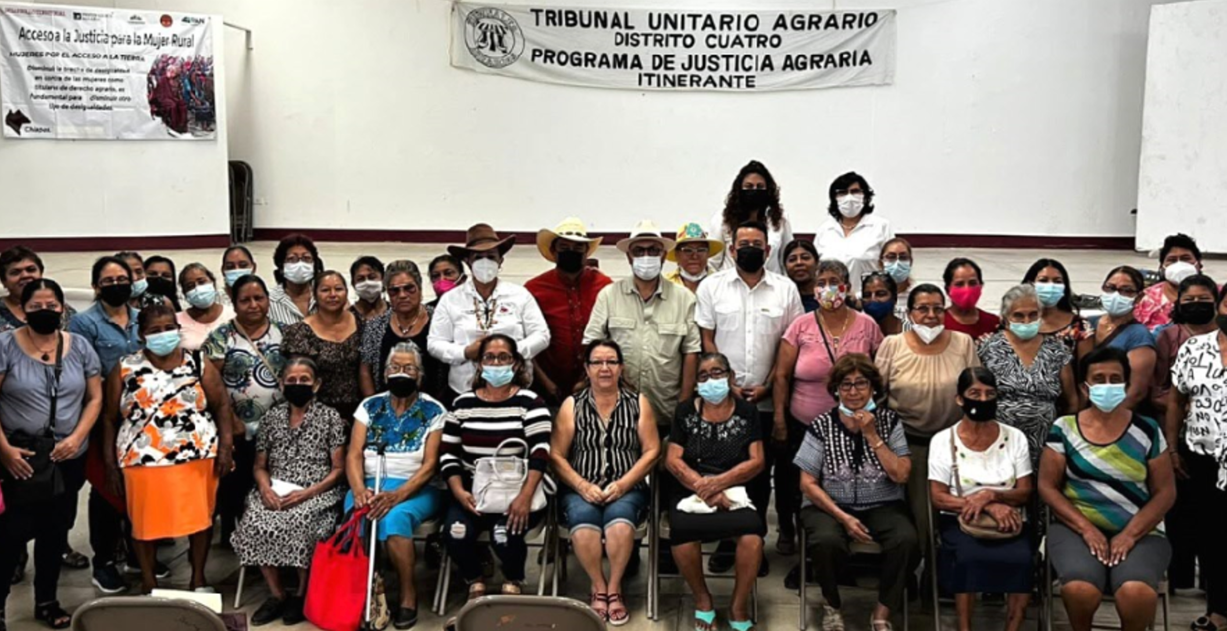 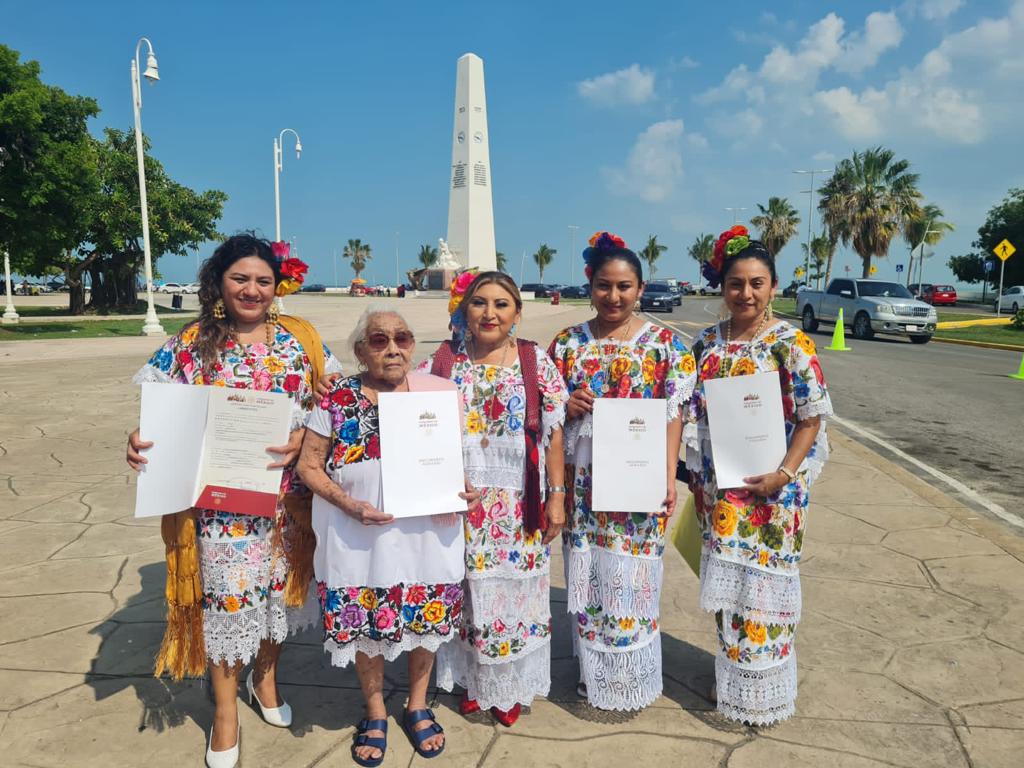 Positive Impacts for Rural Women
Access to justice and effective legal protection

Legal security in their property

Autonomy in decision-making

Increased participation in community life
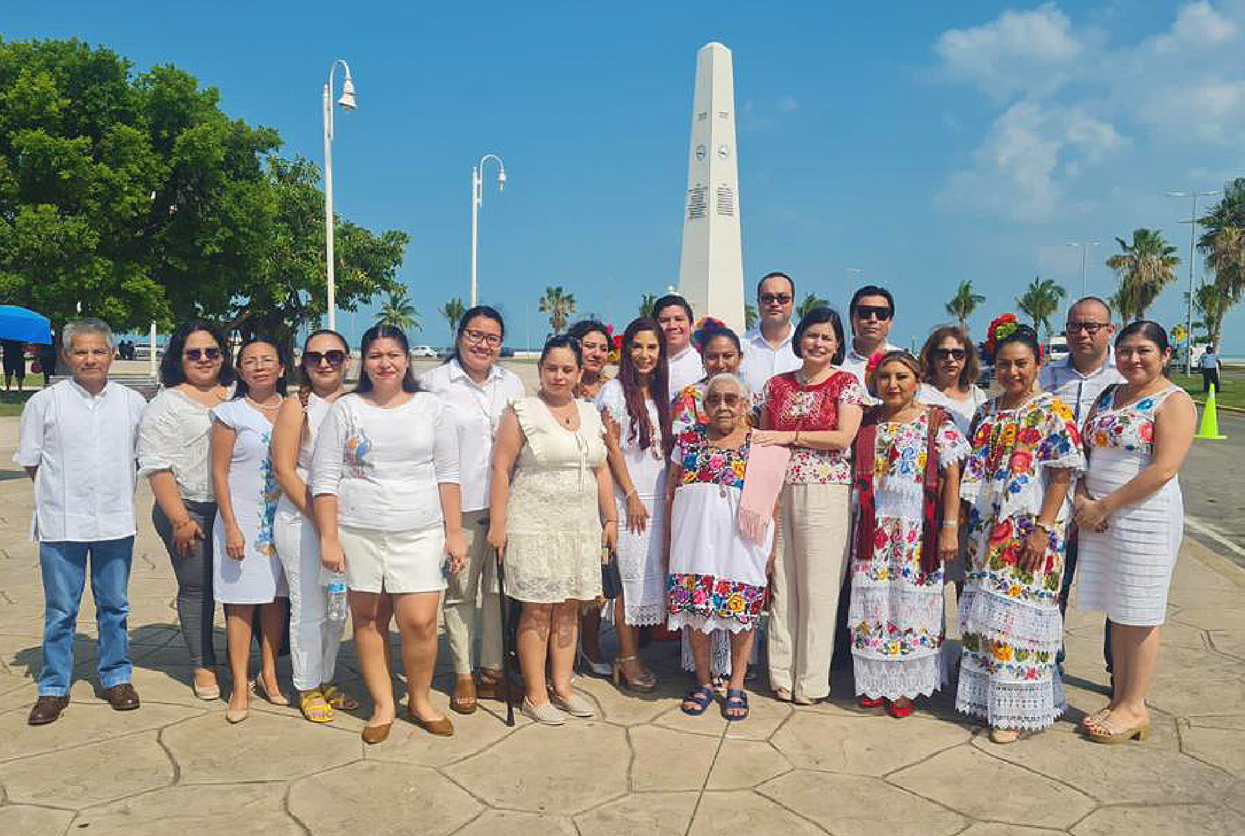 A Rural World in Motion
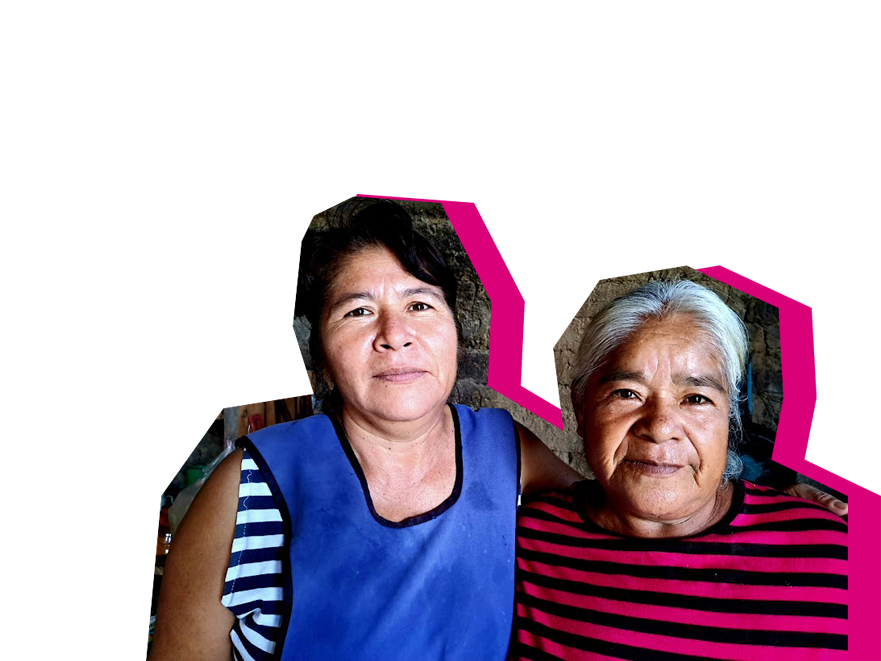 Women living in rural areas demand to be protagonists of social, political and economic change to build a fairer world with equal opportunities for all people.
Rural women want to stop being "The Forgotten" and become agents of change.
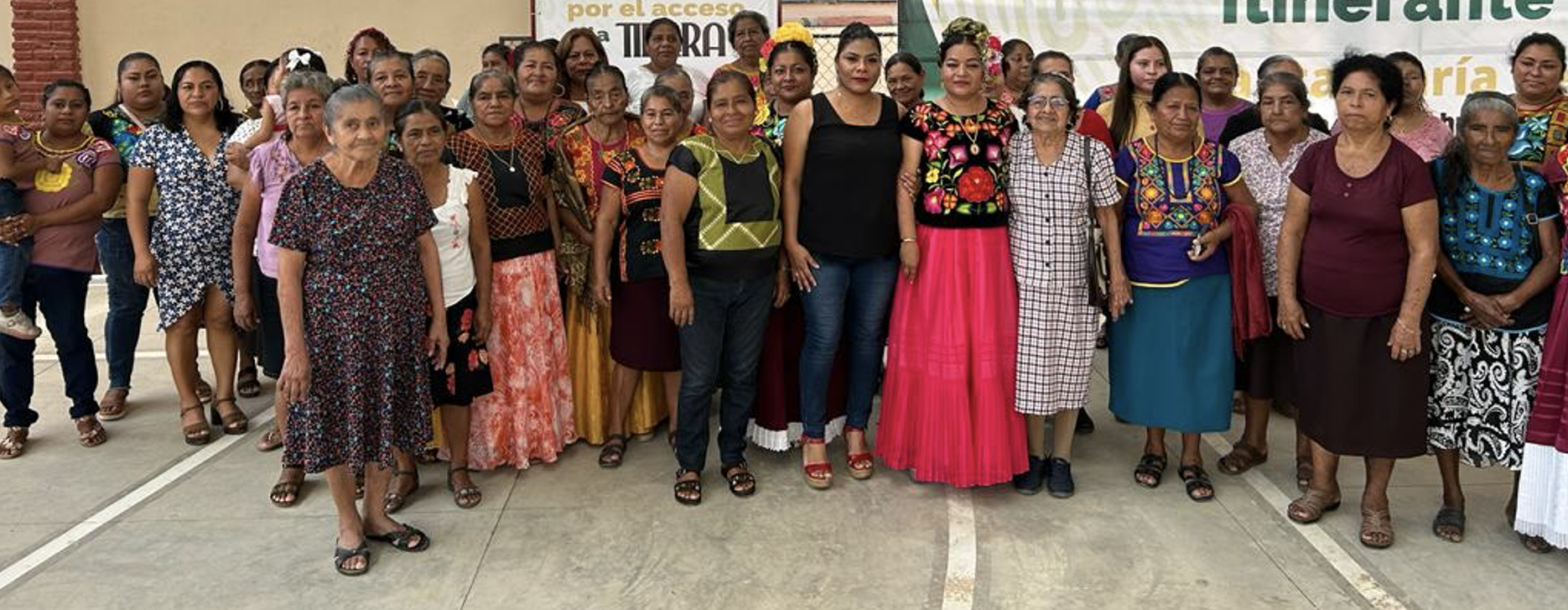 @TAgrarios
Maribel C. Méndez de Lara
@Maribelmendezd3
Chief Magistrate of Agrarian Courts
@TAgrarios
TribunalesAgrariosOficial
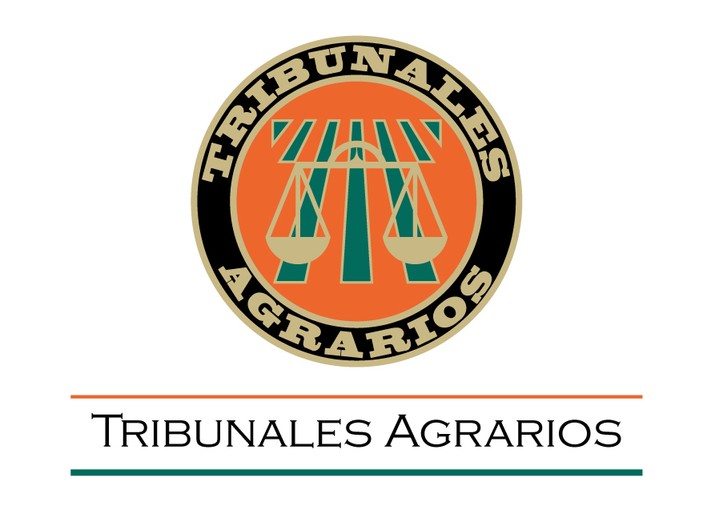 TribunalesAgrariosOficial
Tribunales Agrarios
www.tribunalesagrarios.gob.mx
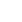 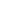